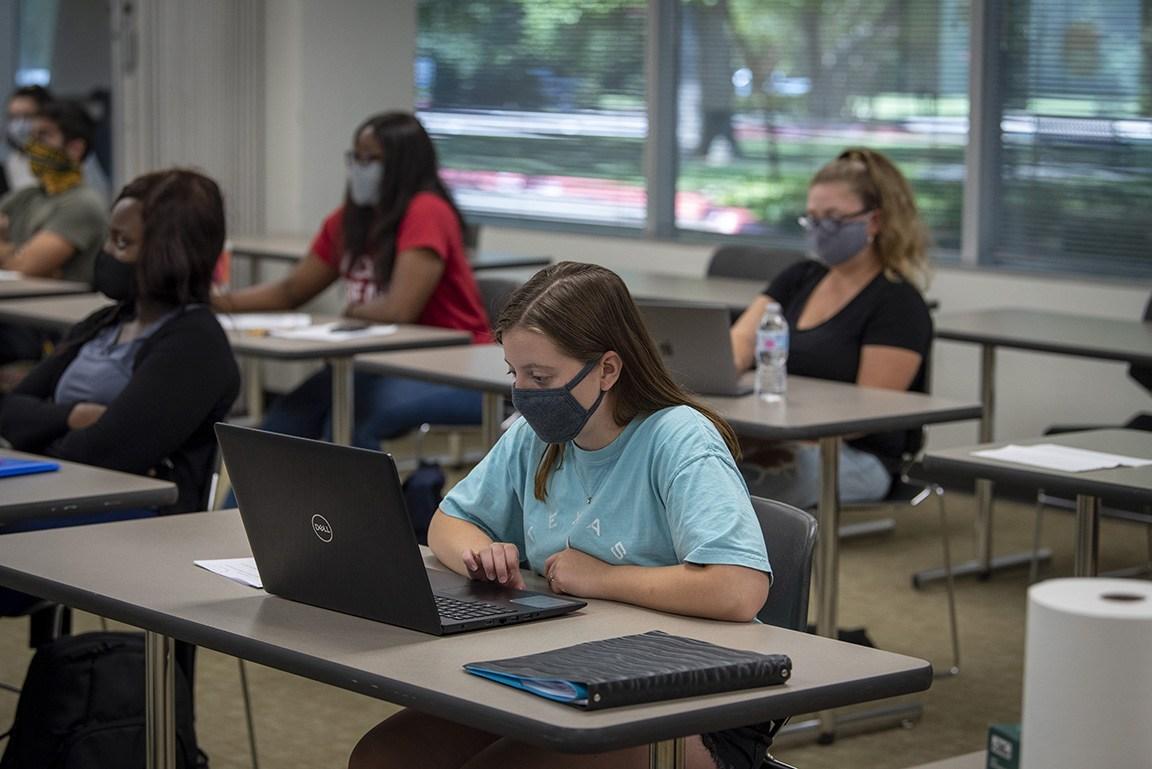 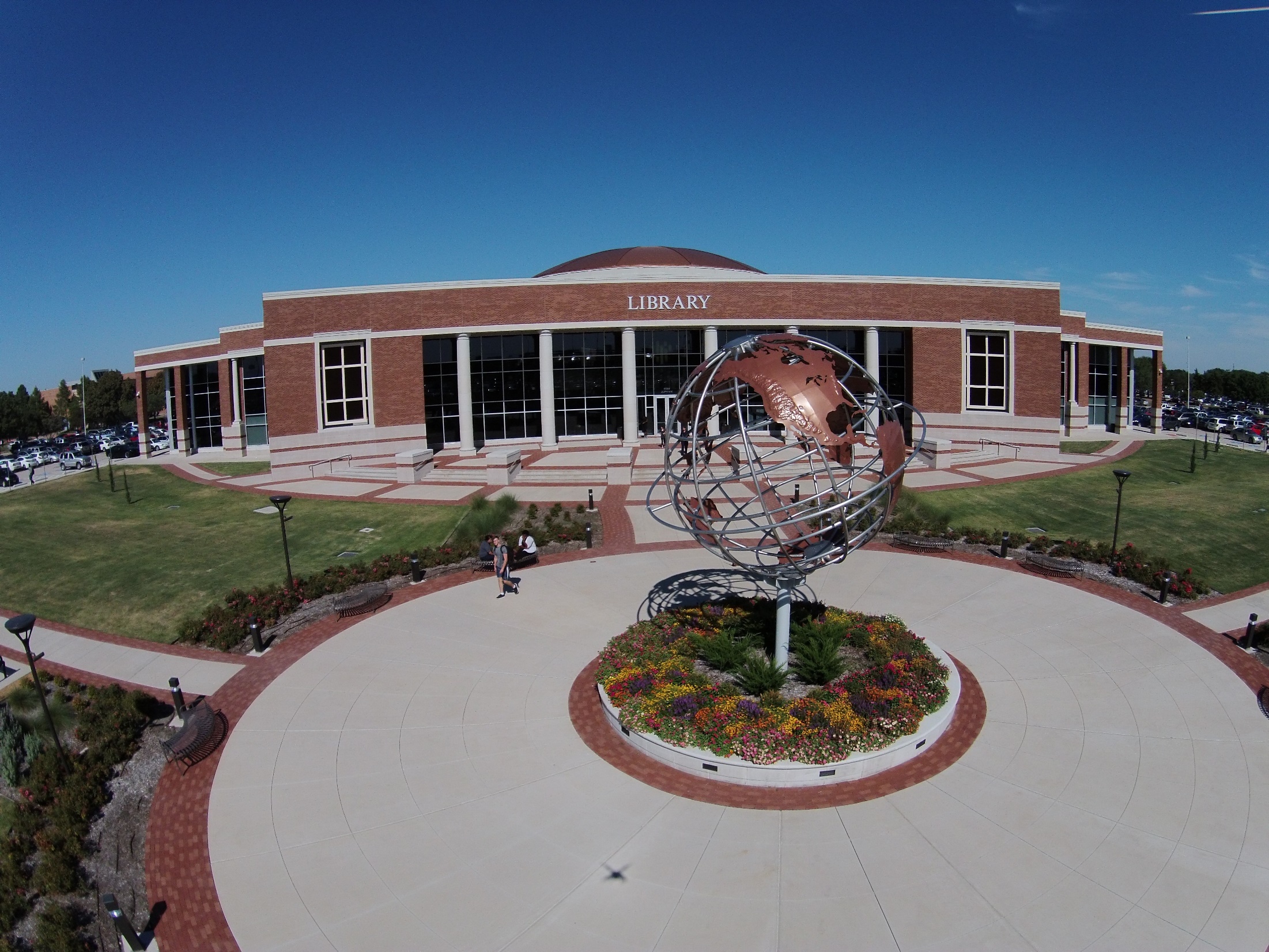 Dual Credit
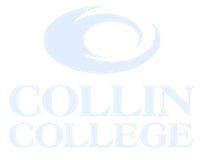 Presented by
Collin College
[Speaker Notes: Hello and welcome.  Thank you for coming today.

Happy to see all of you here to learn more about the dual credit program at Collin College

Introduce myself

I am going to cover a lot of material tonight.  

After this presentation you will have a better understanding of what dual credit is, the options available to you at Allen HS, and the steps you need to take at Collin to enroll in the program.

If you would, please save any questions until the end of the presentation. I will open it up to questions for the good of the group and then I will be around to answer any specific individual questions you may have.]
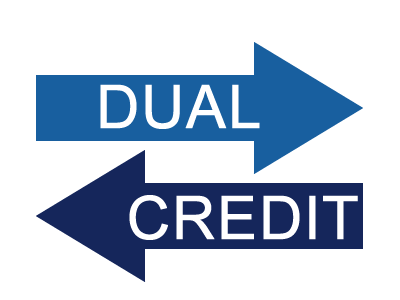 What is Dual Credit?
A college course that can be used to simultaneously earn high school and college credit in one class!
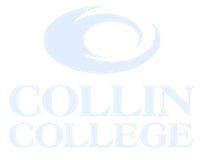 [Speaker Notes: Doesn’t that sound great? 

Opportunity to get a jump start on college while you are still in high school!

We want you to be college ready – academically and socially

Courses are rigorous and follow college curriculum, taught by Collin professors  

This is the perfect way to get your feet wet and 
experience the expectations of a college course while still in HS.

Grades will follow you – transcript-official document

Save time and money and potentially earn up to a year or more of college credit before graduating high school.]
Benefits of Being a Collin College Dual Credit Student
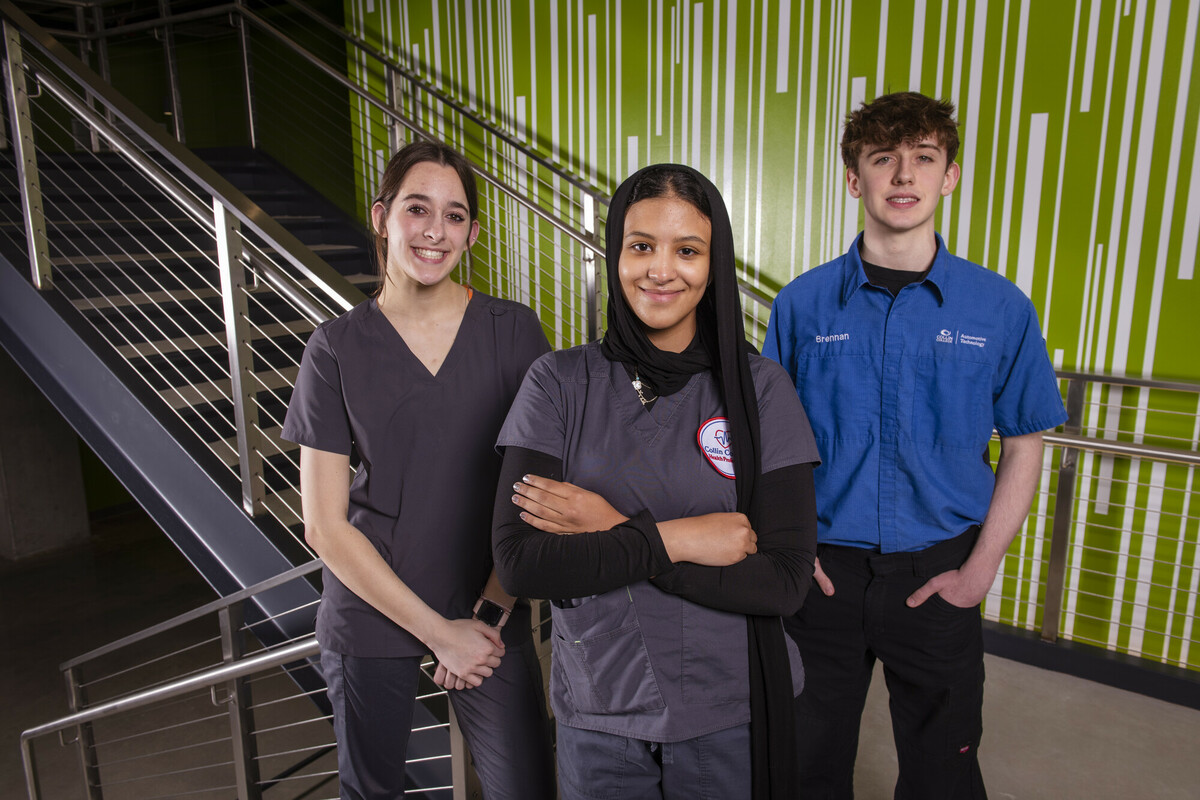 Courses may count toward high school credit
Small class sizes
Educational support from Collin College instructors and support services
Experience the college environment and rigor of college courses
Begin a college transcript 
Complete a Certificate or Associates Degree
Cost savings
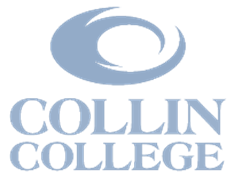 [Speaker Notes: Talking point – emphasize the advantage of starting their next step ahead of schedule.]
How Much Will You Save?
University of Texas at Dallas 

$2,857 for a 3 credit hour course*


University of North Texas

$1,414.54 for a 3 credit hour course*
*Based on  Fall 2022 tuition rates
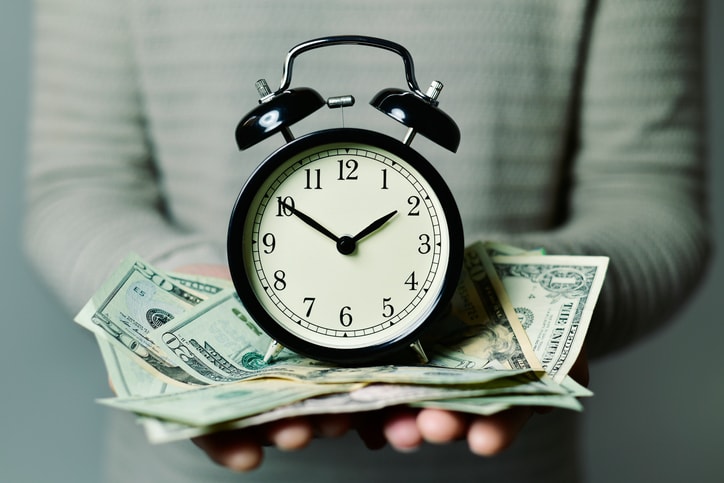 Collin College 
is $186
for a 3 credit hour course(for in-county residents)
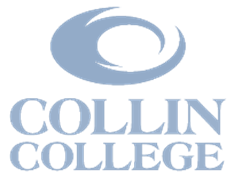 Dual Credit Courses are Transferable to Most Public           
Four-Year Colleges and Universities in Texas.
*Students are responsible for determining if transfer institution will accept their credits*
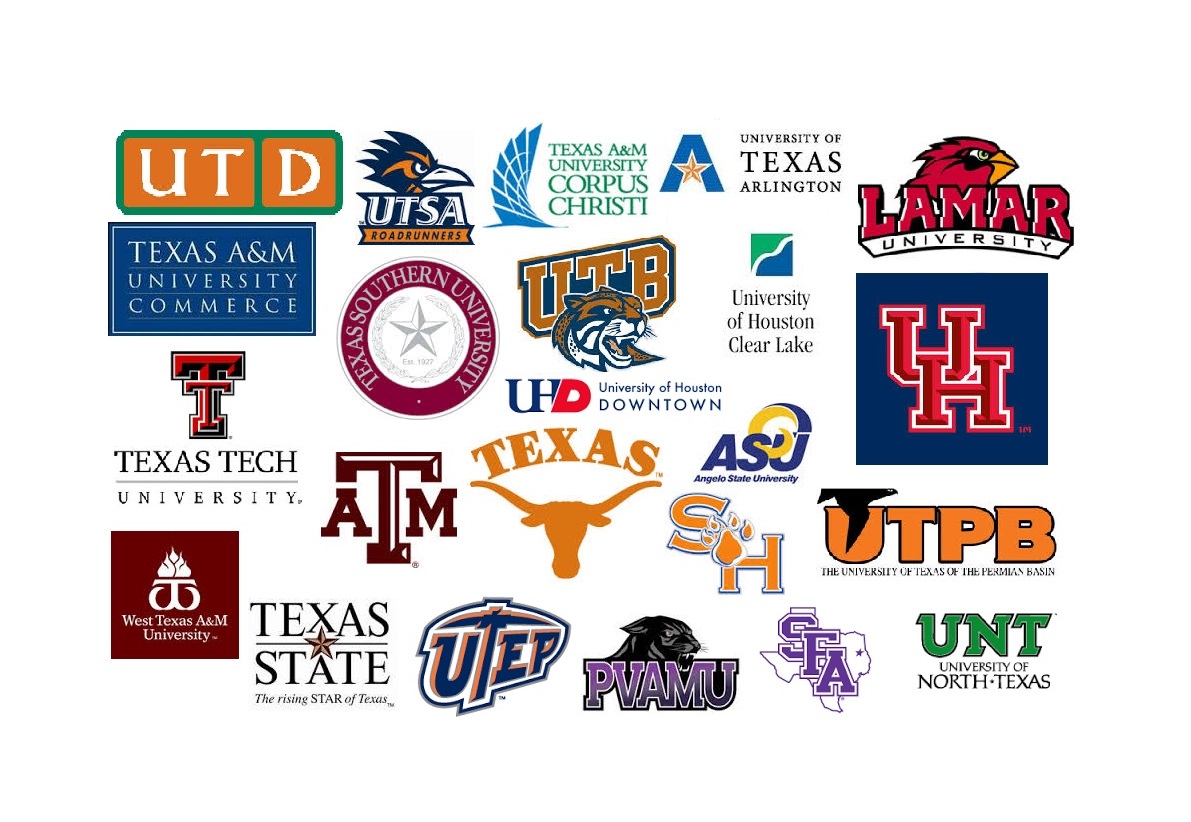 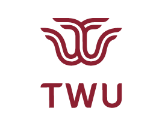 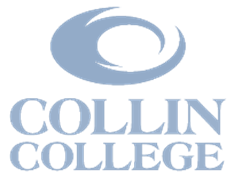 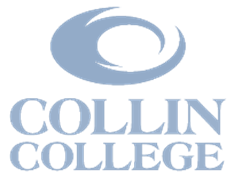 All About Dual Credit
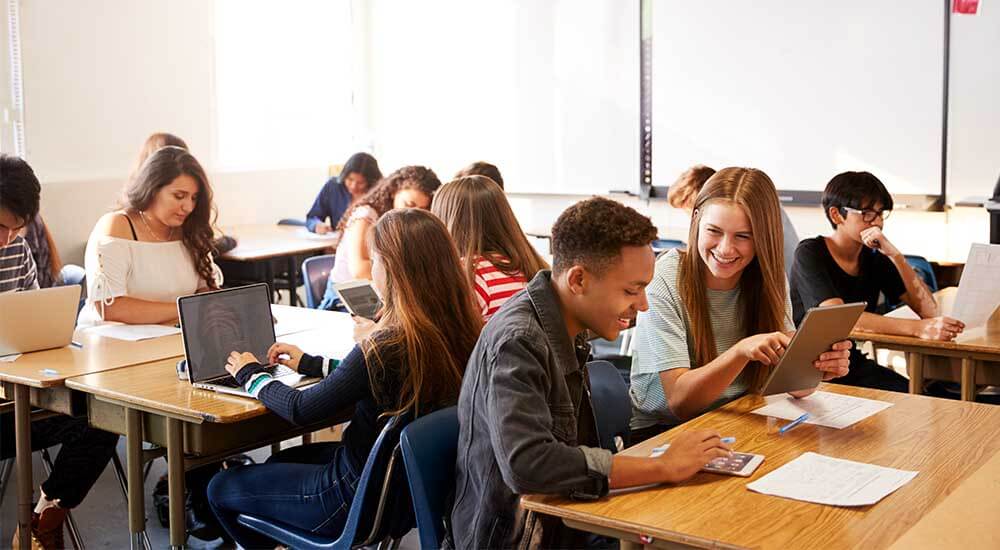 Is Dual Credit Right for You...
The importance of attendance and time management
Student code of conduct
Maturity for subject matter and college classroom environment
College Professors may deduct points for tardiness or absences.
Drop/Withdraw deadlines
Get to know your course syllabus and instructor
Students are expected to behave in a respectful manner. 
Plagiarism will result in disciplinary action.
Professors are entitled to academic freedoms.
Did you take on too much?
Best College Tip!
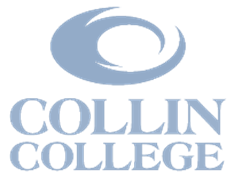 [Speaker Notes: Professors can set their own attendance policies, some deduct points after so many absences
Keep up with requirements in syllabus – readings, assignments, due dates, grading policy-use a planner!
Time mgmt – spend 2-3 hours outside of class reading and studying for every hour you are in class
Be sure to find the right balance between your HS/college course load and extracurricular activities (band, athletics, cheerleading, etc.)

We can talk in generalities to parents about the process for enrollment, but nothing specific about the student’s records at Collin
Students are now adults in our eyes, opportunity for them to learn the college going process and take on new responsibilities]
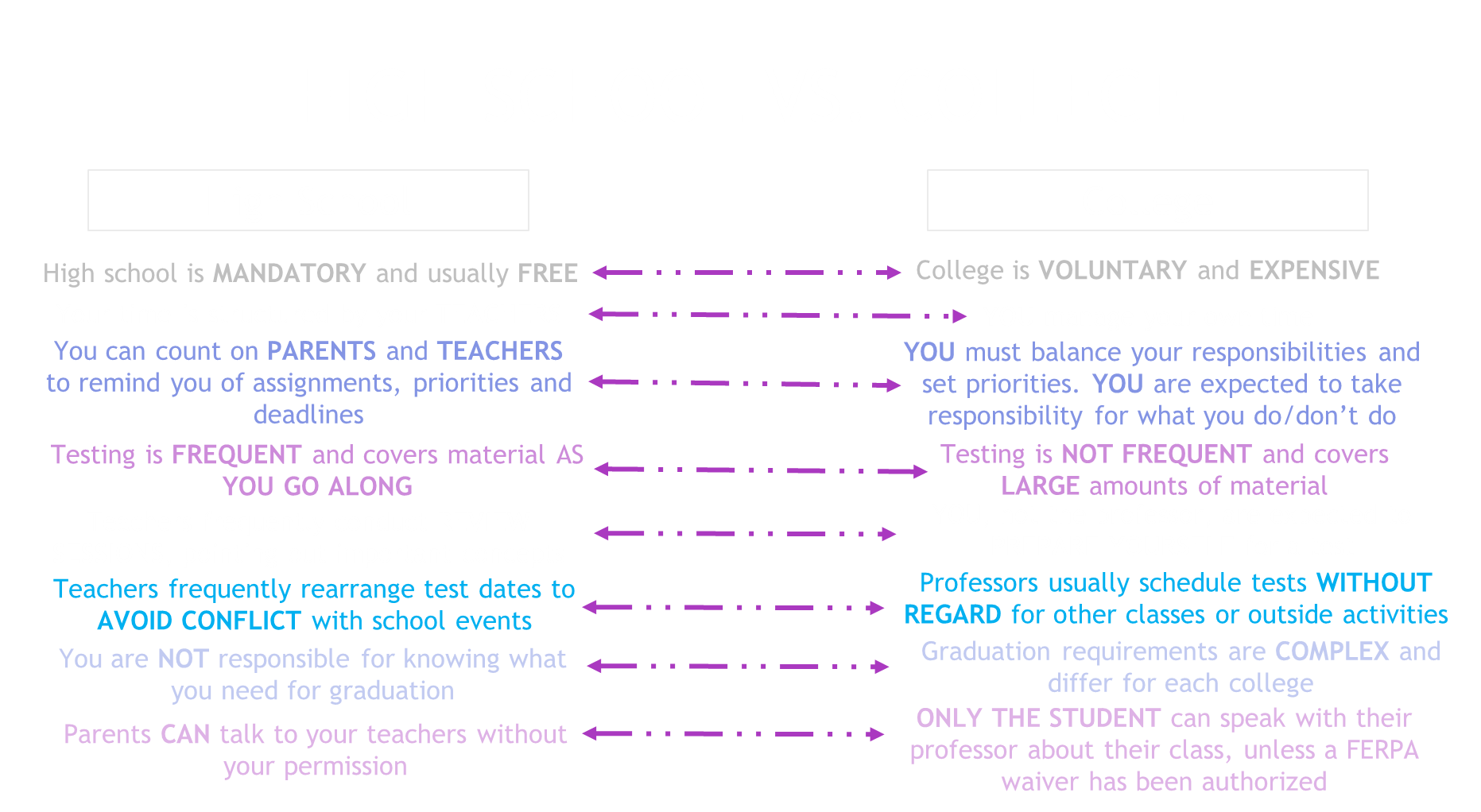 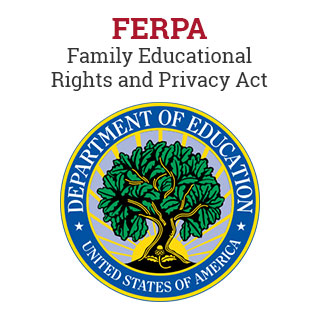 Similar to HIPAA law 


Federal law that ensures privacy of student educational records                 
	  (begins when student starts college regardless of age) 


Collin College cannot share grades, course schedules, or test scores with parents
A great opportunity for students to learn the college process and take on new responsibilities

Students will need to use their Collin email address for communication with instructors
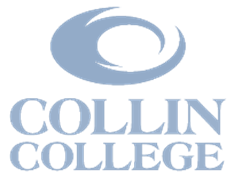 [Speaker Notes: We can talk in generalities to parents about the process for enrollment, but nothing specific about the student’s records at Collin
Students are now adults in our eyes, opportunity for them to learn the college going process and take on new responsibilities]
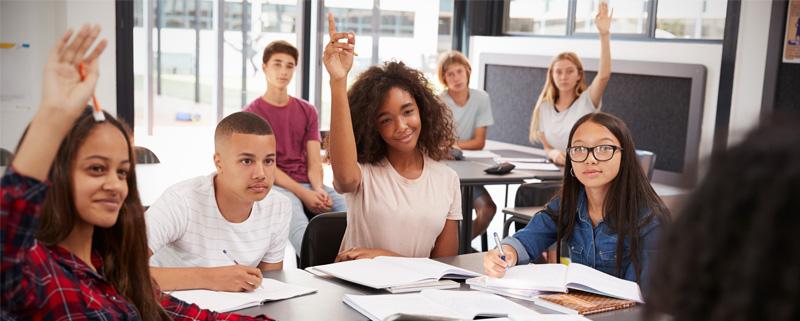 Dual Credit Eligibility
Students complete the entire Collin College admissions process
Permission must be obtained from high school counselor before enrollment
Must meet college readiness standards as defined by Texas Success Initiative (TSI)
Students must meet both high school and Collin College academic requirements to continue in the dual credit program
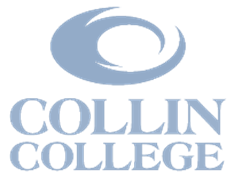 [Speaker Notes: You will get a packet from your counselor or here tonight

Remember this is a college course, follow same process as any college student plus permission from your school each semester

C or better to maintain participation in the program, you are beginning a college transcript 
	Grades earned become part of permanent academic record]
2023-2024 Dual Credit Offerings
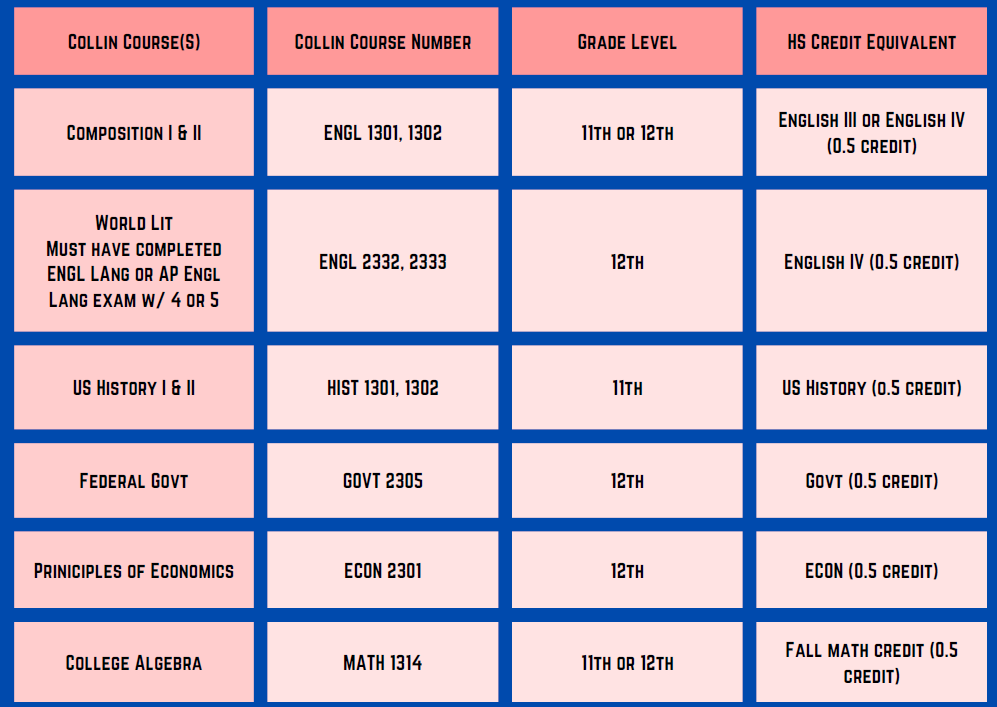 Courses held at home campus
Academic courses satisfy Texas Core Curriculum
Transferable to most public four-year colleges/universities in Texas
Please check with private and out-of-state institutions for transferability
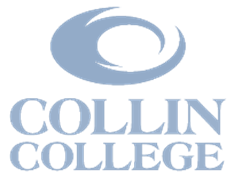 2023-2024 Dual Credit Offerings
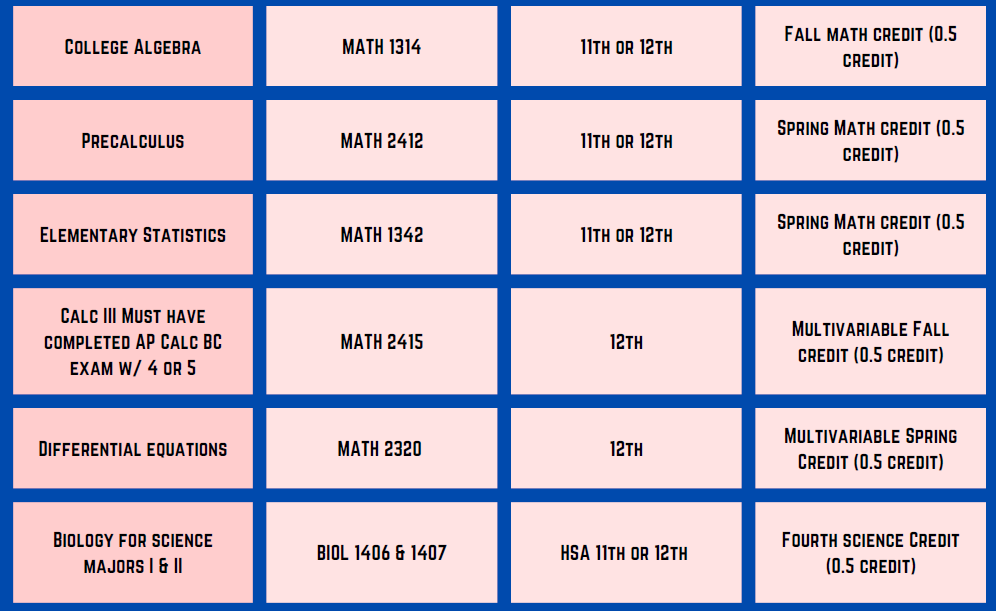 Courses held at home campus,
Academic courses satisfy Texas Core Curriculum
Transferable to most public four-year colleges/universities in Texas
Please check with private and out-of-state institutions for transferability
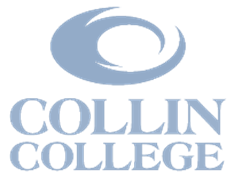 2023-2024 Technical Campus Course Offerings
Courses are held at the Collin Technical Campus in Allen. 
Many of the workforce dual credit courses are specialized programs. Please discuss options with the Industries Academy office.
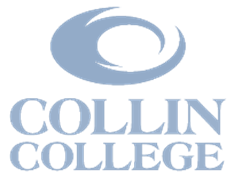 Dual Credit Enrollment Process
APPLY for admission at applytexas.org 
Complete assigned holds
Meet TSI eligibility if applicable
Pay for your classes once enrollment has been completed
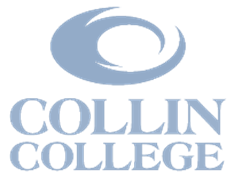 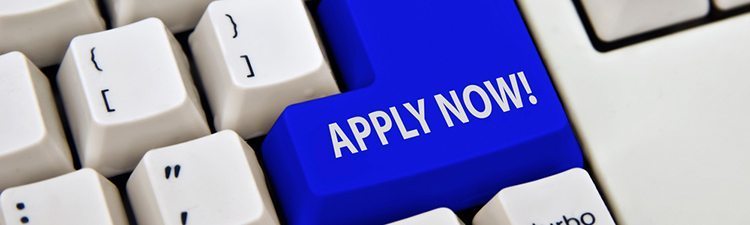 1. Application for Admission
You may apply online NOW for Fall 2023!
Complete an application at applytexas.org
*Your application must be PROCESSED before your next steps*
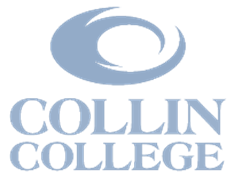 [Speaker Notes: Free, 20 minutes, no essay


Apply early so you will be ready when registration opens]
Application Tips
Create an account applytexas.org (students must use personal email address)
Once account has been verified, start a new application
Select Two-year community college
Select Collin College (McKinney) this is the institutional address for Collin College
Residency/tuition is decided based on your answers on the application and the documentation you provide, if requested
Student will receive their Collin ID number (CWID), CougarWeb username and password in 3-5 business days
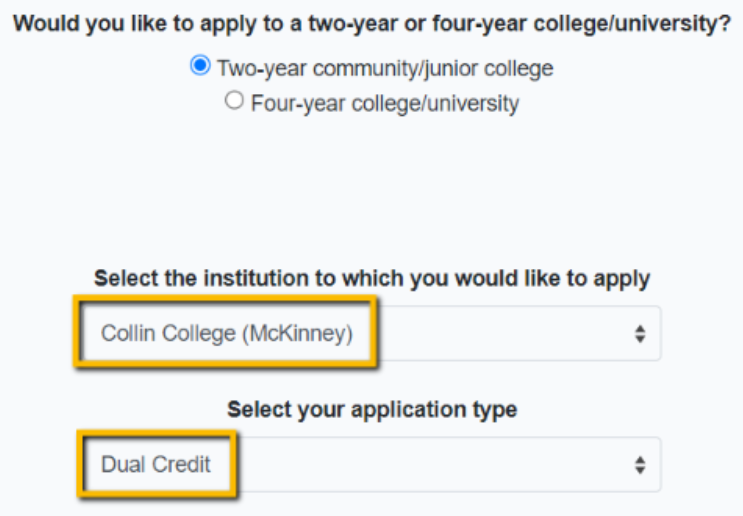 Questions? Please contact your College and Career Counselor or Special Admissions Counselor
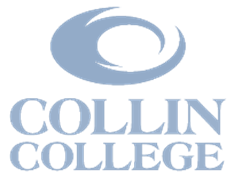 Graduation Dates
Rising Seniors (current 11th grader) – May 2024
Rising Juniors (current 10th grader) – May 2025
Rising Sophomore (current 9th grader) – May 2026
Rising Freshman (current 8th grader) – May 2027
What is CougarWeb?
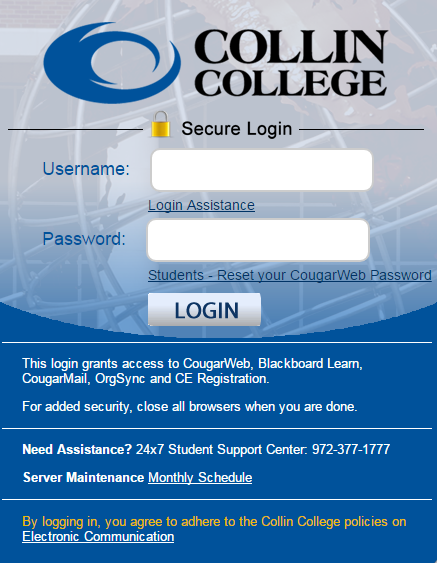 Students will receive a CougarWeb login 3-5 business days AFTER applications are submitted. 

CougarWeb is an online portal that includes all of the information and access to services that students need while attending Collin College.
Online training
Collin Email
Pay your tuition 
Access courses (Canvas) 
Check Collin College class schedule 
Grades
And MUCH MORE...
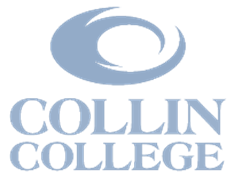 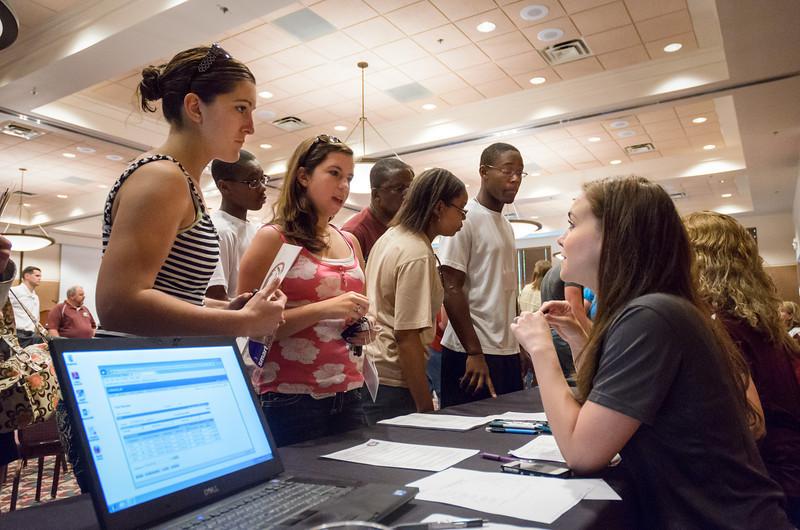 2. Remove Holds
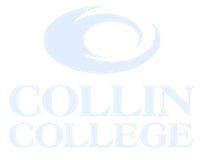 What is a HOLD?
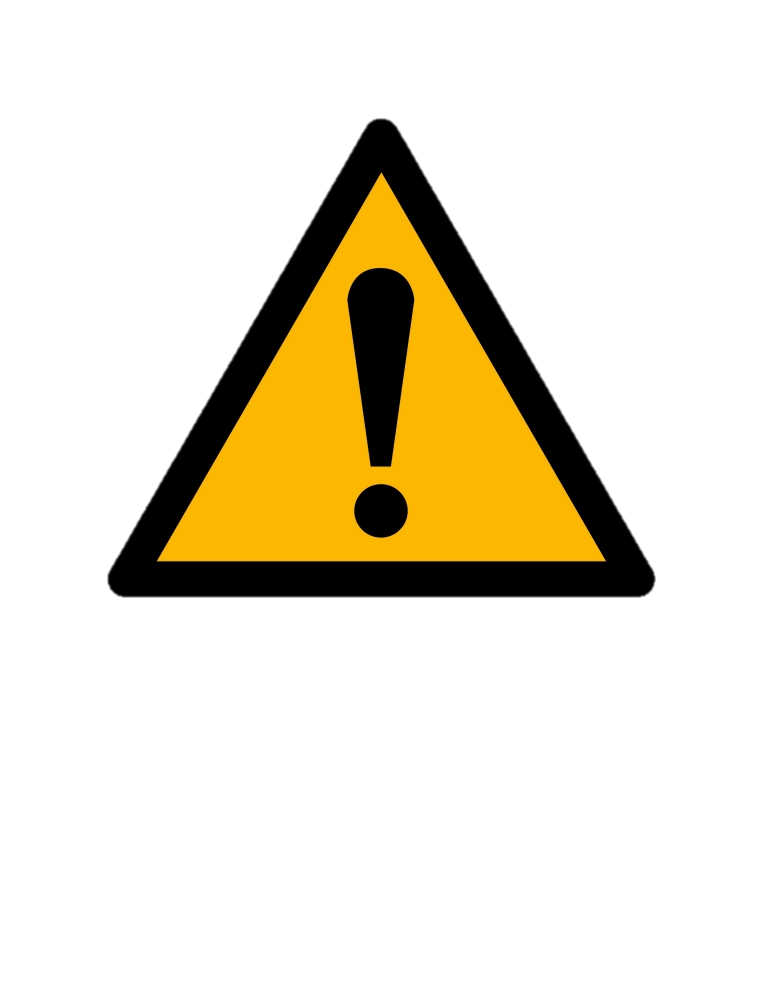 Each admissions step is listed as a hold, so all steps must be completed prior to student enrollment.

A hold prevents a student from being registered.
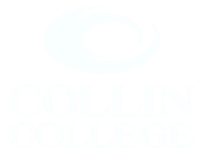 [Speaker Notes: If parents/students have checklist refer to it here.]
High School Approval
Your high school must approve ALL classes, including non-dual credit classes (concurrent). 

You must have written approval from your high school to make changes to dual credit classes.
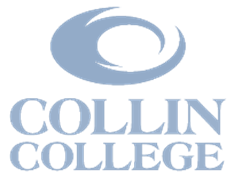 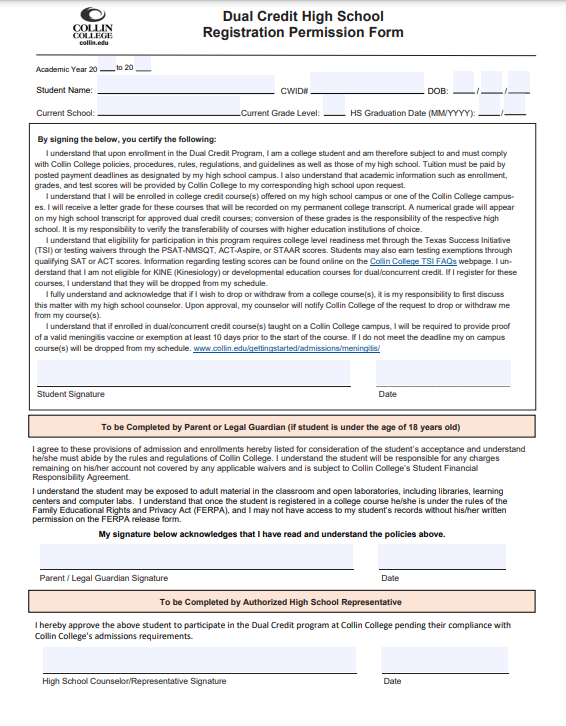 23
25
Smith, Jasmine
01
01
2007
High School Permission Form
100555555
10
06  2025
YOUR HS HERE
Students must have completed the Collin College admissions application and obtain their CWID BEFORE they can submit this form to their counselor.
Student Signature
xx/xx/xxxx
Parent/Guardian Signature
xx/xx/xxxx
This form can be completed for their entire enrollment period in Dual Credit unless the student needs to apply for readmission.
HS Counselor Signature
xx/xx/xxxx
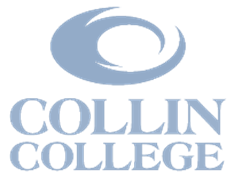 [Speaker Notes: Don’t forget the parent signature if they are under 18 years of age!]
Texas Success Initiative (TSI)
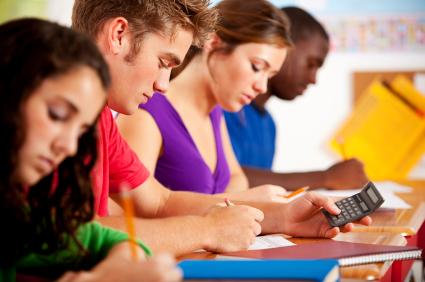 The TSI is designed to measure college readiness in ELAR (reading and writing) and mathematics. 
It is used for course placement purposes.
Students must be at college level in ELAR for the majority of courses. 
See the college catalog for placement and prerequisite information: www.collin.edu/academics/catalog.html
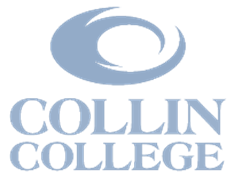 [Speaker Notes: TSI-Texas Success Initiative

You must be assessed in reading, writing, and math or prove an exemption or waiver]
TSI Exemptions
Partial exemptions allowed provided that the required combined/composite score is met.

For more information on exemptions, please review the 
 Collin College New Student Checklist or visit www.collin.edu/express/dualcredit.
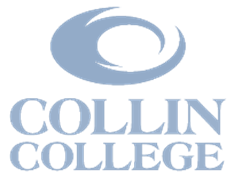 [Speaker Notes: Here are a couple of ways you can be exempt from needing the assessment

You just have to have one of these-not all, can be partially exempt, can mix and match, must have composite/combined to use ACT or SAT 

We will need proof of your scores-could be on your transcript or sent directly from the testing source]
Official Scores Needed
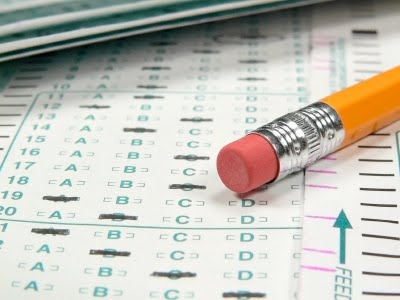 Contact the College Board or ACT student website and have them send your official score report directly to Collin College.

 It takes approximately 11-12  business days for Collin College to receive and process them.
ACT Collin Code: 4046                         SAT Collin Code: 1951
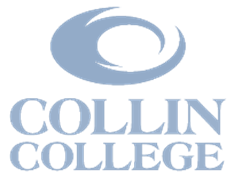 TSI Waivers
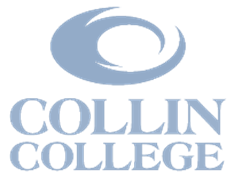 TSI Waivers
Scores must be reported by your high school counselor

For more information on waivers, please review the Collin College New Student Checklist or visit www.collin.edu/express/dualcredit or check with your Collin Counselor or  Special Admissions Coordinator
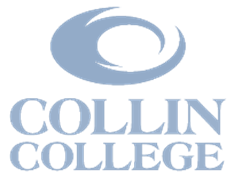 TSI:  What Will I Need to Do?
Complete Pre-Assessment Activity (PAA) 
Review email from assessments@Collin.edu regarding testing procedures.
Pay at the cashier’s office or online. The cost is $29. 
In-Person testing is available at any campus Testing Center by Appointment. 
Online testing is offered through a virtual testing platform. The current cost is $40.
Visit our TSI Testing webpage on Collin’s website for more details.
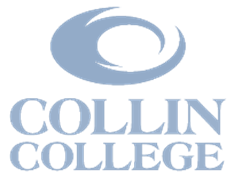 [Speaker Notes: Online Testing is available now, please visit the TSI website at Collin.edu.]
Bacterial Meningitis Vaccination
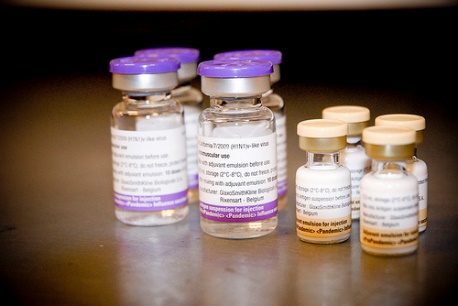 Dual Credit students taking classes at any Collin campus  MUST provide proof of vaccination within 5 years or documentation of an exemption if they are under the age of 22.  The vaccination must be administered at least 10 days prior to start of the student’s entering term.

Dual Credit students taking classes away from a Collin College campus are eligible for an exemption by completing and signing the HS permission form.

For more information, please visit www.collin.edu/meningitis.
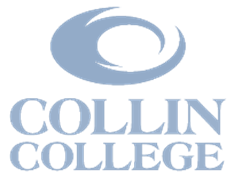 [Speaker Notes: This is a state law

If you will be taking courses on a HS campus, you can fill out the purple request for exception form in your packet to exempt you from needing the vaccine, turn in to Admissions and Records prior to registration

Remember if you ever take a course on a Collin campus you will need the vaccination]
Mandatory Campus Safety Training
Students will be required to complete training prior to registration via CougarWeb.
How to Access Training 

Log into CougarWeb account 

 Go to the Student Tab 

Click Mandatory Campus Safety Training

Complete quiz with a 100% score and be sure to click submit at the end
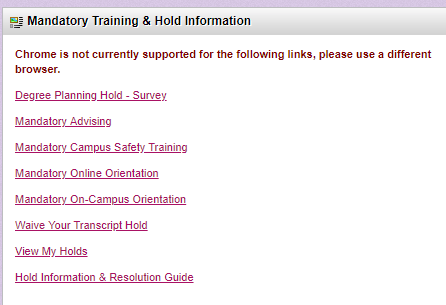 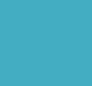 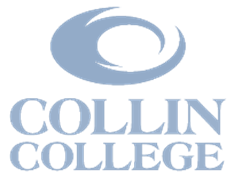 [Speaker Notes: Turn in your packets to counselor 


Use Look Up Classes to enroll in general population courses on a Collin College campus 
Use Add or Drop Classes to enroll in classes on a high school/co-op campus
enter the specific course reference number (CRN) 
Be sure to select spring 2016 Credit term
Detailed instructions with dates can be found on your course schedule sheet]
How Do I Check for HOLDS on My Account?
Instructions

Log into your CougarWeb account

Click on My Profile under the “Home Tab” right side of the page.

Click on “Holds” upper right side.
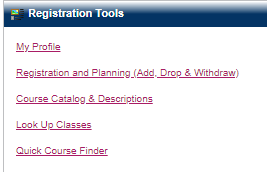 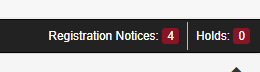 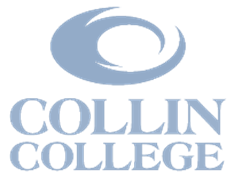 Hold Resolution Guide
Need Assistance with Holds?
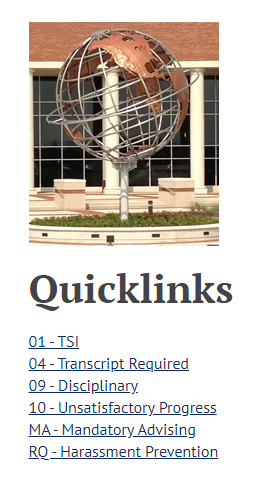 Use our Hold Resolution Guide to take care of the following holds:
Did you turn in your Permission Form?
Immunization Proof Required if taking a course on a Collin Campus
TSI Assessment if needed
Campus Safety Video
And others!
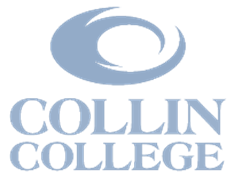 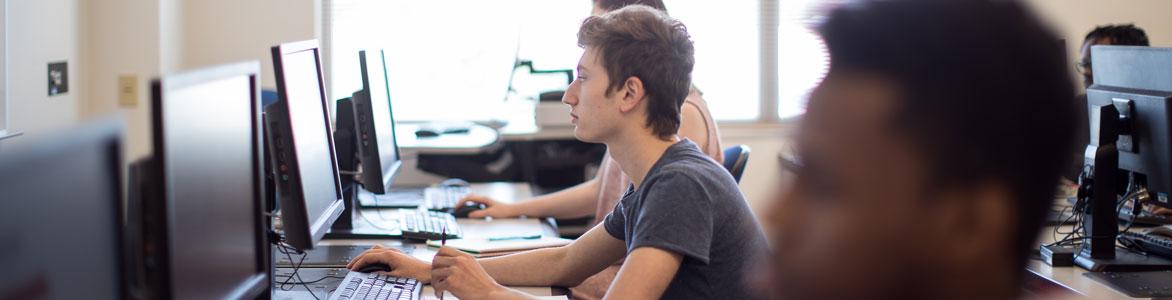 3. Registration
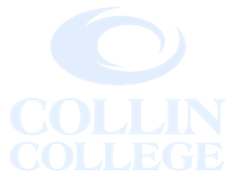 Registration Details
For Dual Credit & Concurrent Classes
All students will be registered by the P-12 Partnerships Office beginning Spring 2023
High schools will provide P-12 Partnerships an approved list of students, courses and class periods for registration. 
P-12 Partnerships will register and notify students of registration and payment deadline.
Students are responsible for viewing their Collin schedule via Cougarweb and submitting payment by high school stated payment deadline.
Students may not be added back into dual credit courses if dropped for non-payment (based on ISD policy).
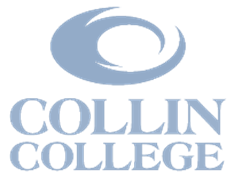 [Speaker Notes: Turn in your packets to counselor 


Use Look Up Classes to enroll in general population courses on a Collin College campus 
Use Add or Drop Classes to enroll in classes on a high school/co-op campus
enter the specific course reference number (CRN) 
Be sure to select spring 2016 Credit term
Detailed instructions with dates can be found on your course schedule sheet]
5. Payment
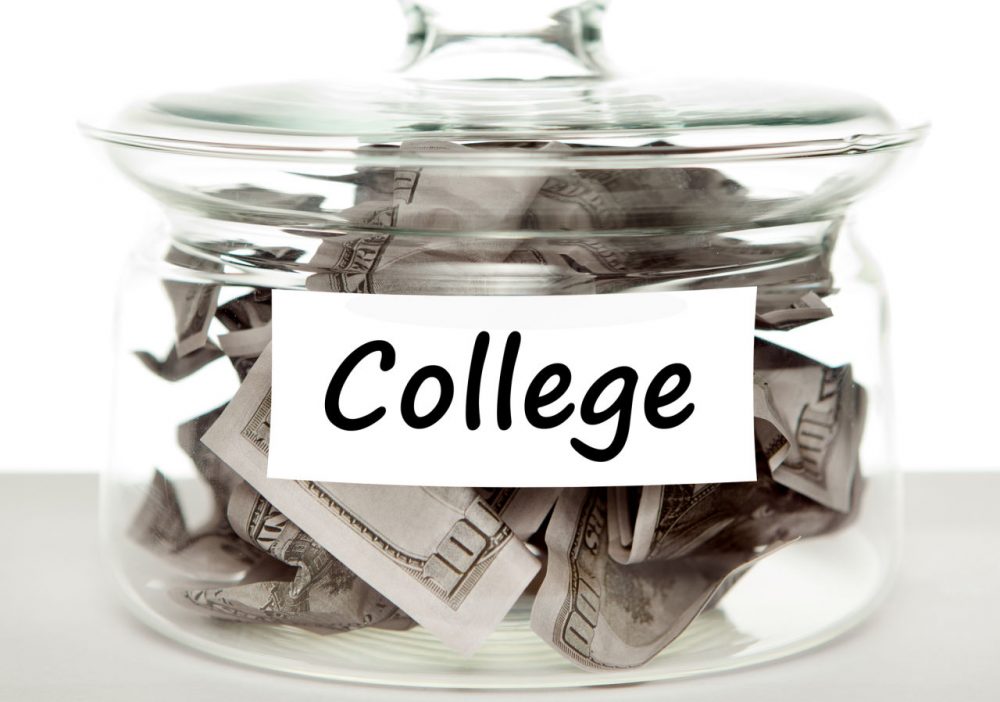 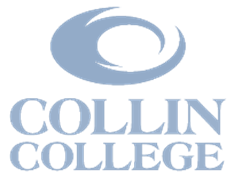 Tuition
$62* per credit hour for students residing in Collin County
= $186 for a 3 credit hour course

$117* per credit hour for students residing out-of-county= $351 for a 3 credit hour course
Total cost includes a $2 per semester student records fee.
*All fees are subject to change upon approval of the Collin Board of Trustees*
Courses with First Day Access Textbooks will have textbook costs included in tuition fees.

Tuition is paid per semester. 
Students eligible for Free/Reduced Lunch will have their cost of tuition waived by Collin College.
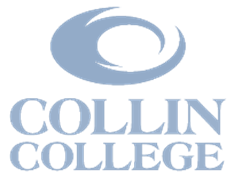 Payment Instructions
Log into CougarWeb account 
Under Student Quick Links
Click on CougarPay
Click the Collin College Account Suite button
Then click on Make a Payment 
Parents can sign up to be an authorized user, so they receive payment emails from business office
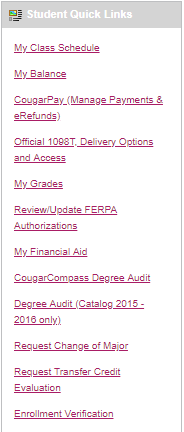 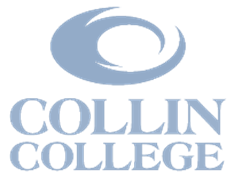 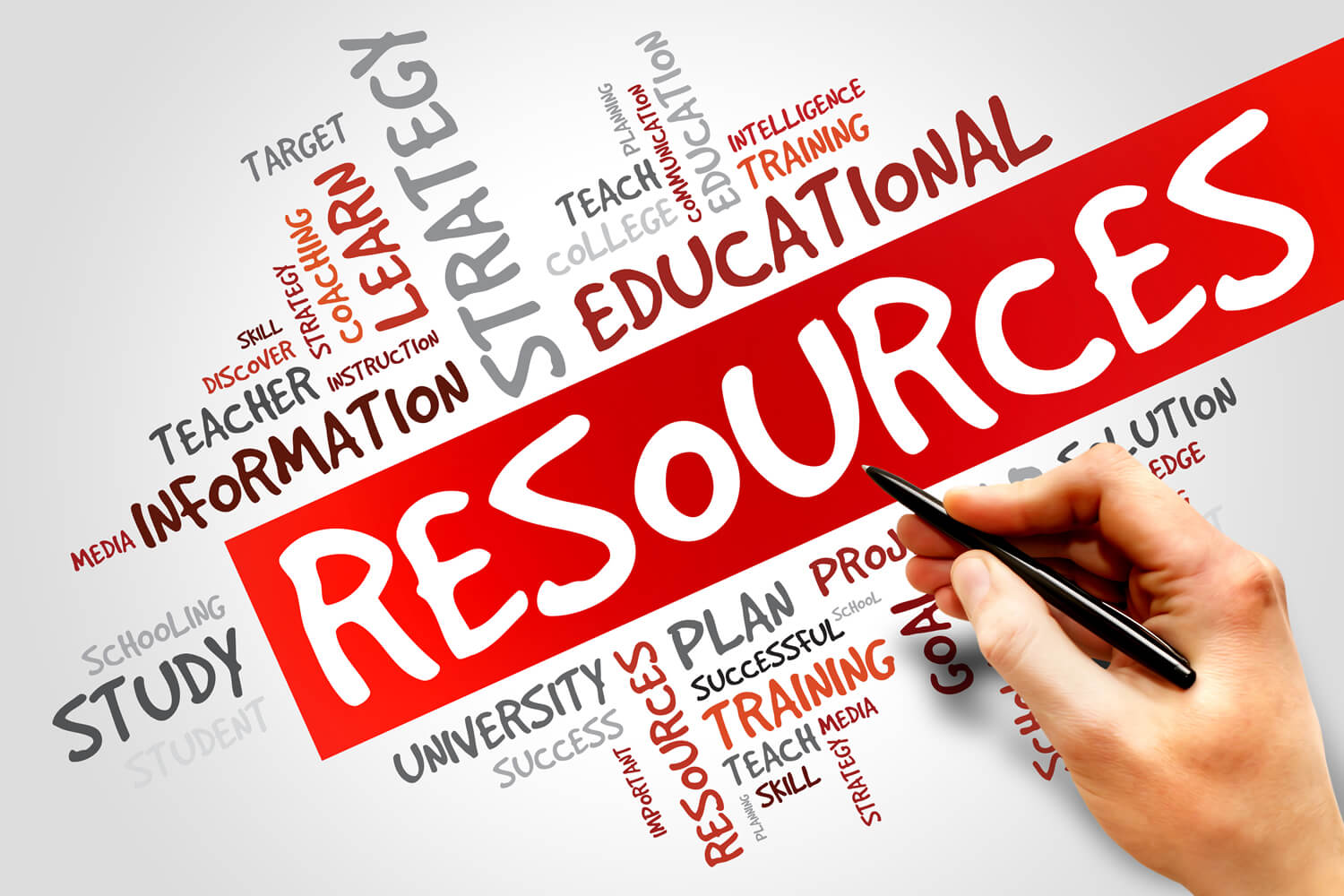 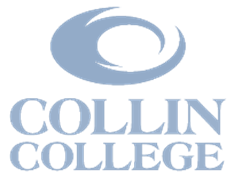 Dual Credit Website
Home Page
Dedicated School Pages
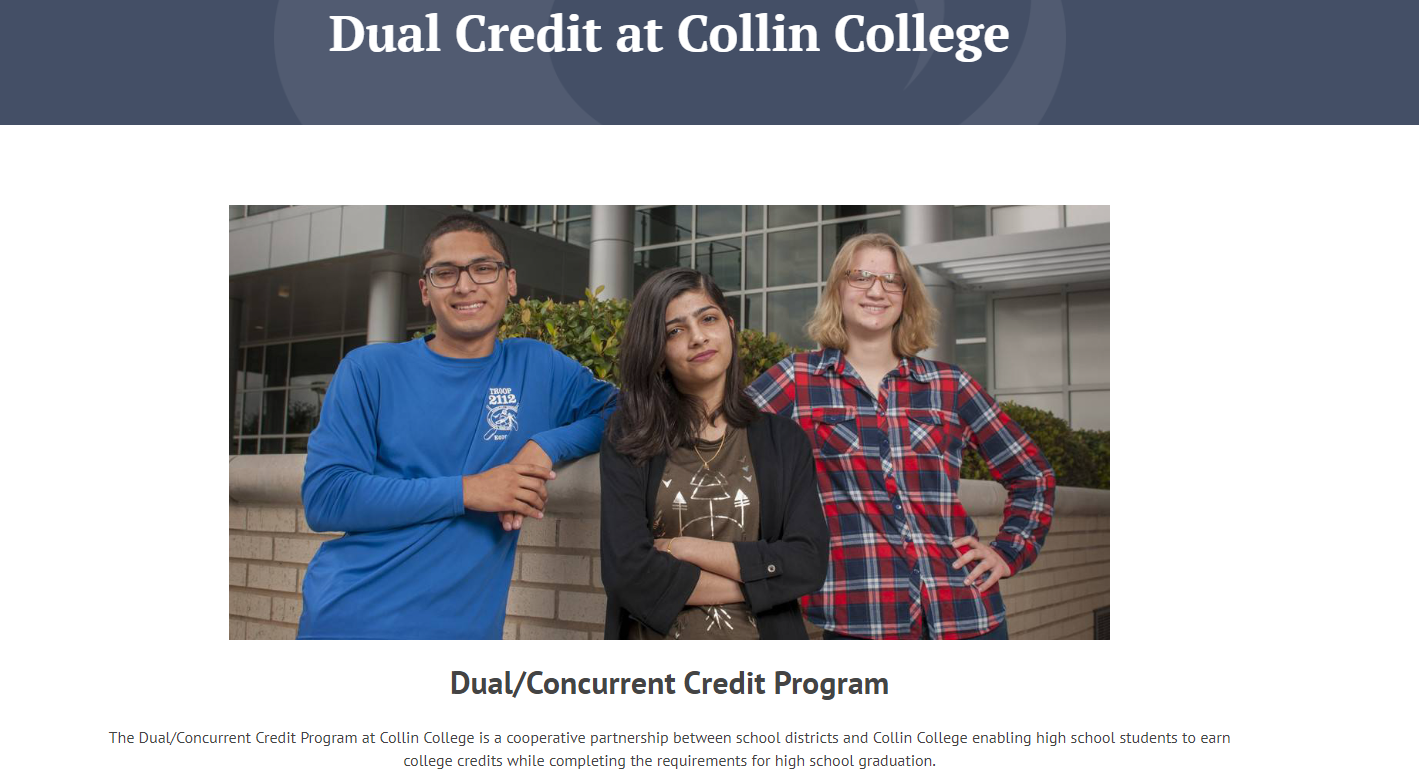 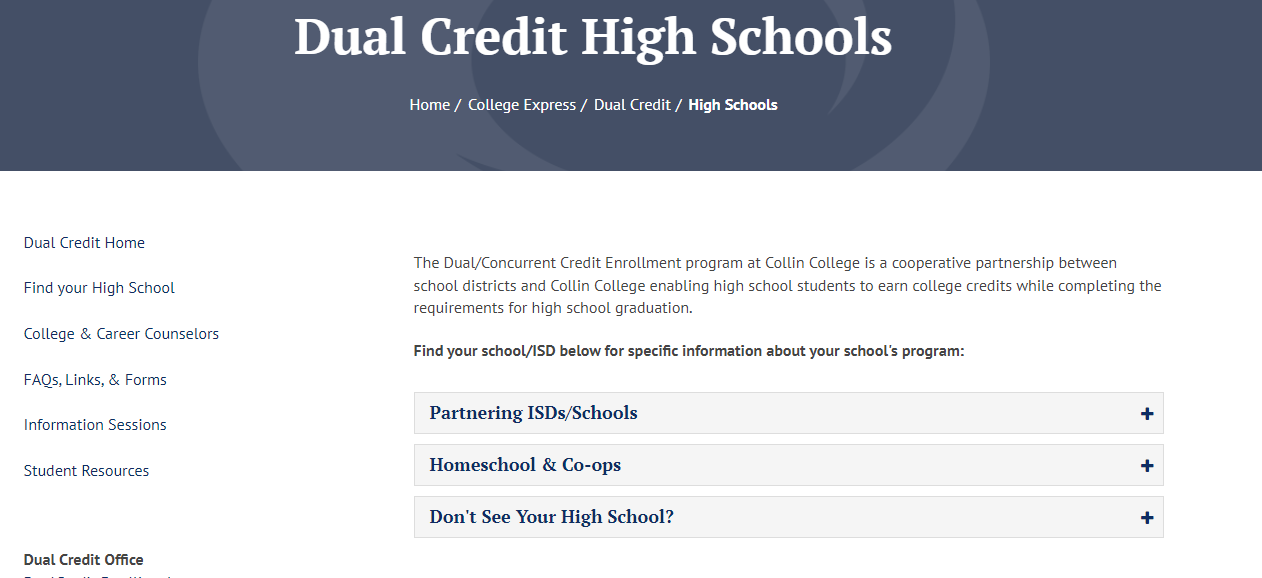 Access to forms and F.A.Qs
Links to dedicated pages for students, parents, and counselors
Important dates and deadlines
Dual Credit benefits
Eligibility and enrollment tips
Application and registration resources 
Link to school-specific pages
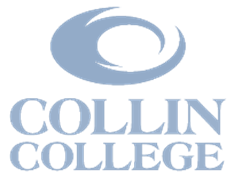 [Speaker Notes: Click image to access homepage.]
What Does ACCESS Do?
Provides equal access to the educational opportunities and services for students with disabilities through academic accommodations for those who qualify
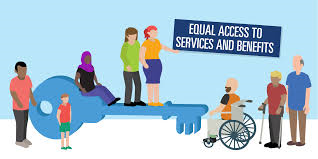 Tara Franklin, ACCESS Advisor
Allen Technical Campus – A130G
(972) 553-1161 | tfranklin@collin.edu
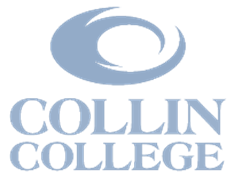 To Receive Accommodations
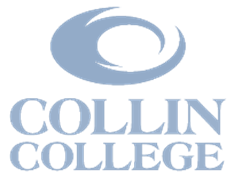 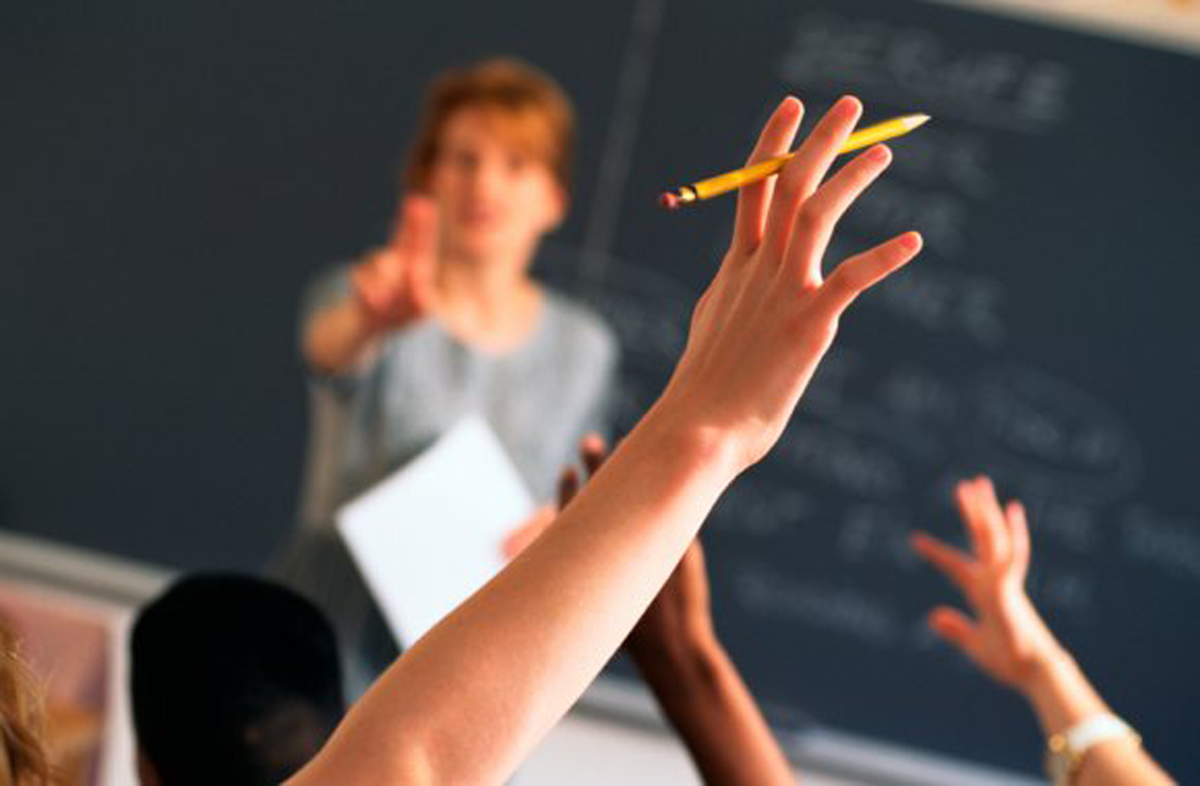 A student must:

Self-identify

Apply separately for services through the Collin College ACCESS office

Provide documentation of his/her disability

Request accommodations each semester for each professor
Tara Franklin, ACCESS Advisor
Allen Technical Campus – A130G
(972) 553-1161 | tfranklin@collin.edu
Campus Resources(No additional cost to students)
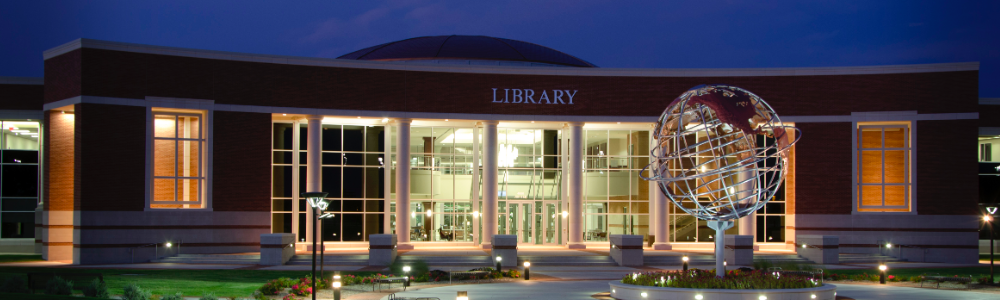 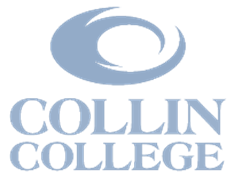 [Speaker Notes: Awareness of resources – both academic and personal

ACCESS  (Accommodations at Collin College for Equal Support Services) provides reasonable accommodations for students with documented disabilities. Contact them if you are needing resources such as extra time testing, if you need a note taker/recorder, test reader, etc….  Remember the requirements are different than they are at the high school level and you are responsible for seeking out their services.  Please do so as soon as possible so that they have plenty of time to work with you.

Take advantage of tutoring, math lab, writing center

Free, all campuses

Please come to campus even if taking courses only on site at your high school]
Dual Credit Staff
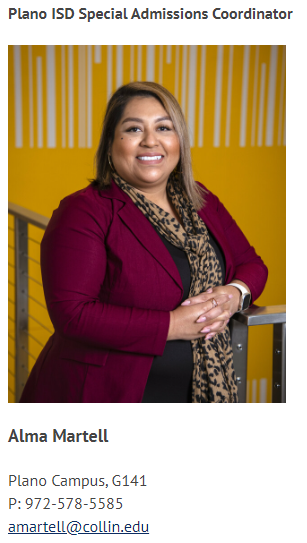 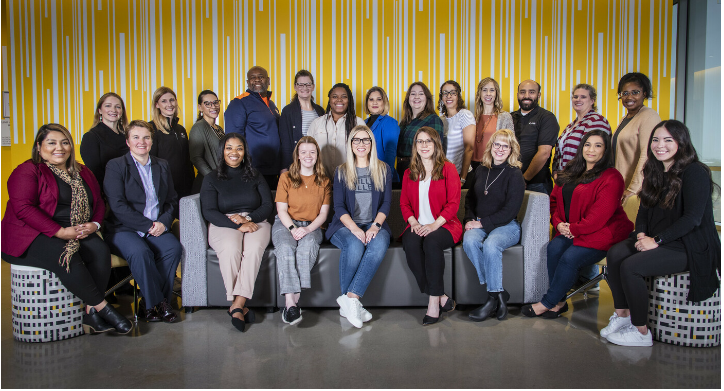 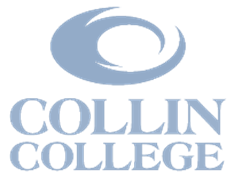 Get Books
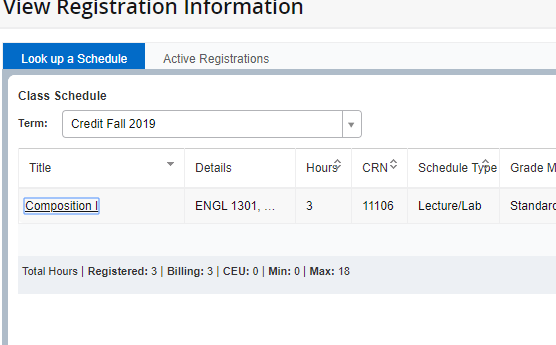 You have to buy books in college!

You may purchase or rent books from our campus bookstores. Some books are included in tuition of the course for first day access.

There is also a link on your schedule in CougarWeb.

Log into CougarWeb 
Click on My Class Schedule under Student Quick Links
Adjust Registration Term to Credit Fall 2023 if needed
Click the Title of course and select Bookstore Links Tab
Select Course Books and/or Materials
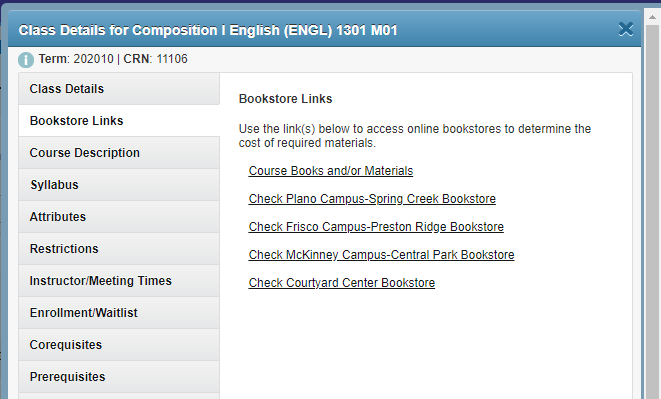 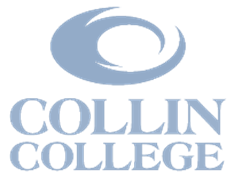 [Speaker Notes: Be prepared – books can be more expensive than the class

Encourage you to shop around]
College ID and Parking Sticker
Pick them up from a Student Engagement office on any campus

Both are FREE!

An ID allows you to use campus services

Not a requirement for the first day of class; please pick one up at your convenience.
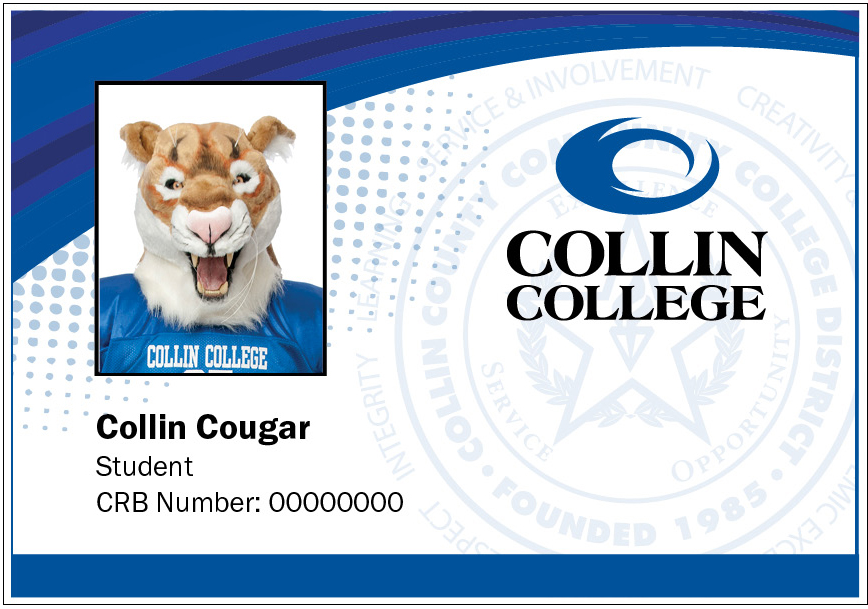 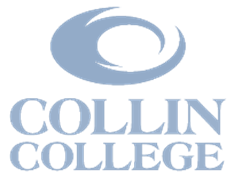 Fall 2023 Important Dates
Students are encouraged to apply online at ApplyTexas.org now
 
Dual Credit Paperwork due – May 12, 2023
Must be TSI Complete – May 5, 2023
Payment Deadline – May 19, 2023

Summer classes May 2, 2023 by 7pm
Fall classes May 19, 2023 by 4pm
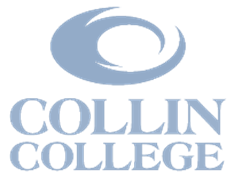 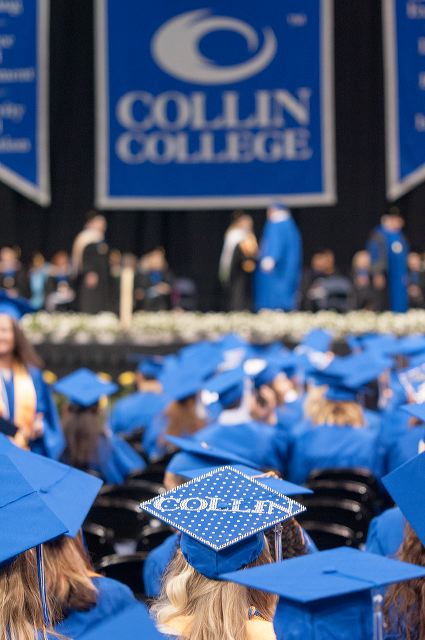 Questions?
www.collin.edu/express/dualcredit 
469.365.1850 
dualcredit@collin.edu
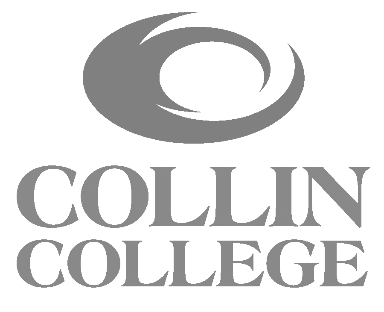